Федеральное государственное бюджетное образовательное учреждениевысшего  образования«Сибирский государственный автомобильно-дорожный университет (СибАДИ)»
Графическая работа № 2 
   «Взаимное пересечение поверхностей»
Составитель:
преподаватель кафедры «Инженерная педагогика»
Цехош С.И.
Омск - 2020
Задание 
Построить линию пересечения поверхностей двух тел. 
Показать видимость линии пересечения и поверхностей.
2
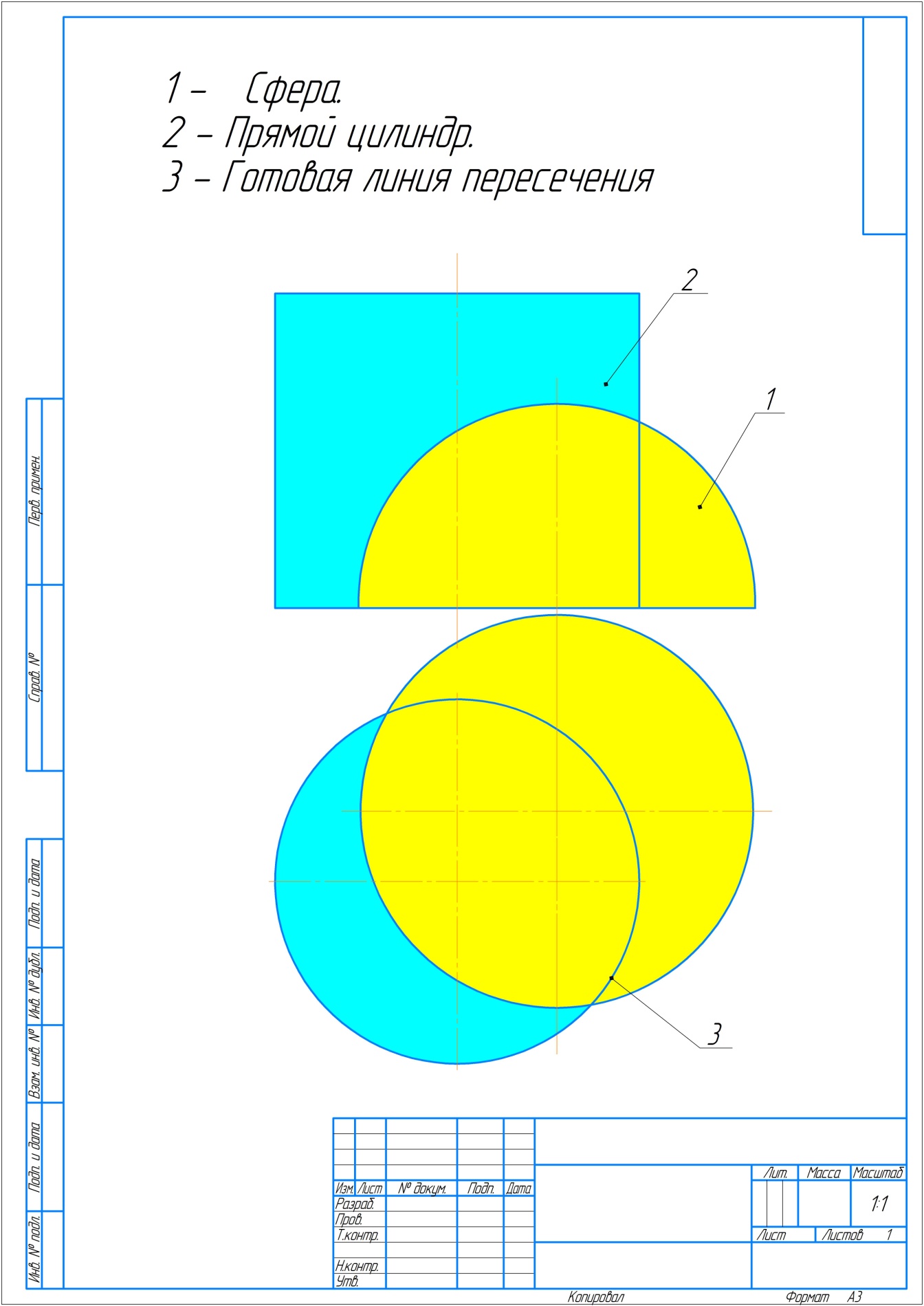 3
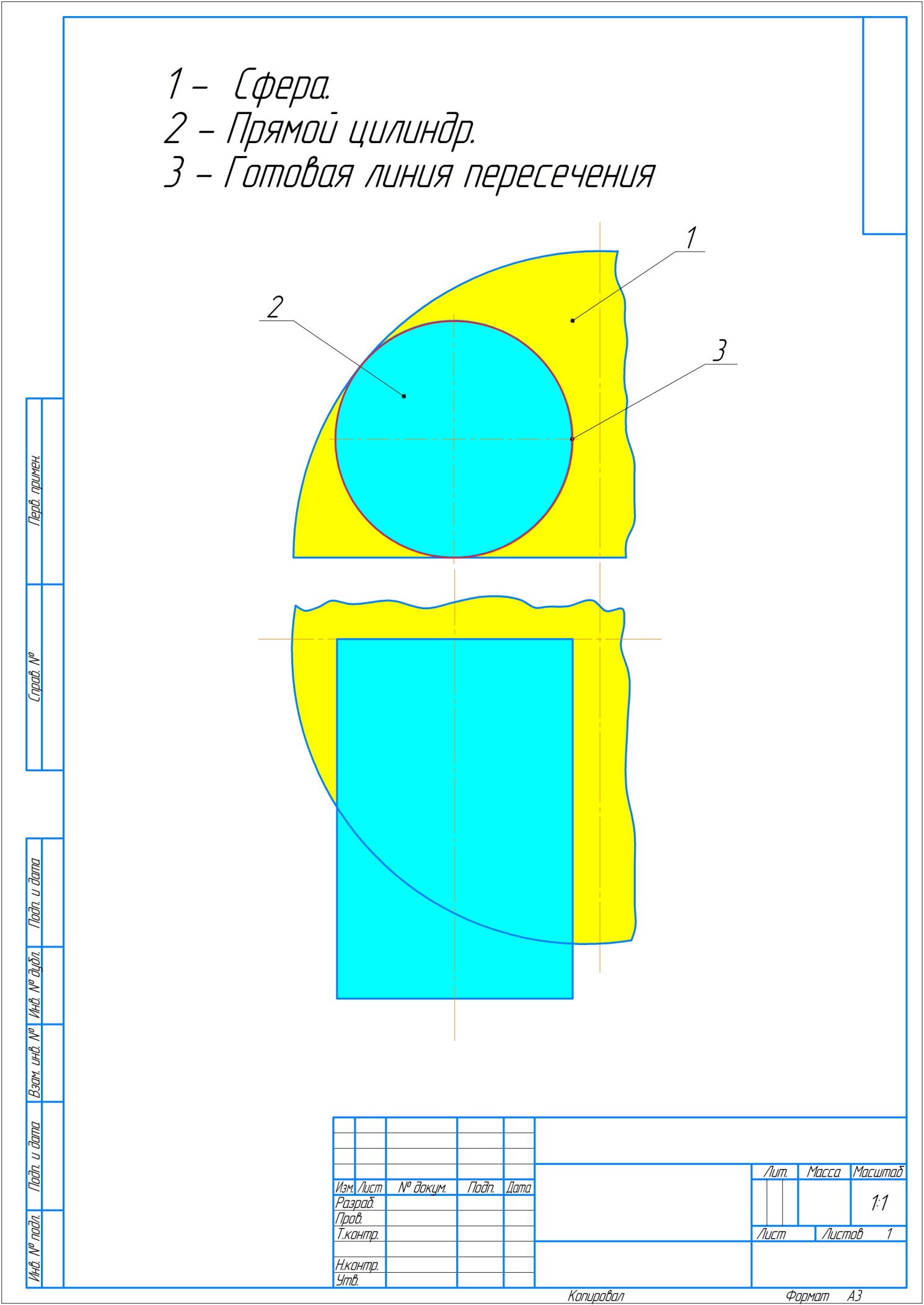 4
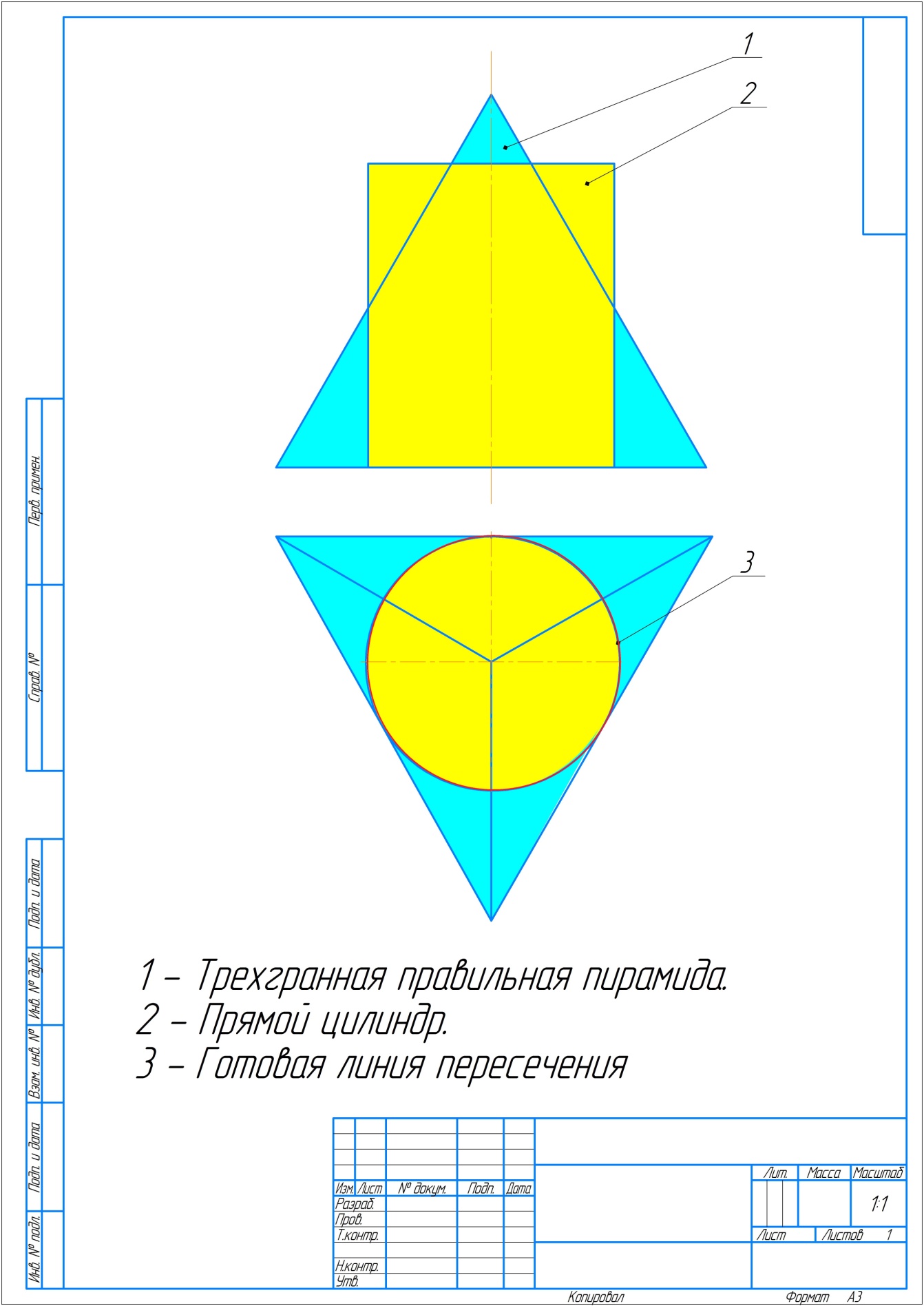 5
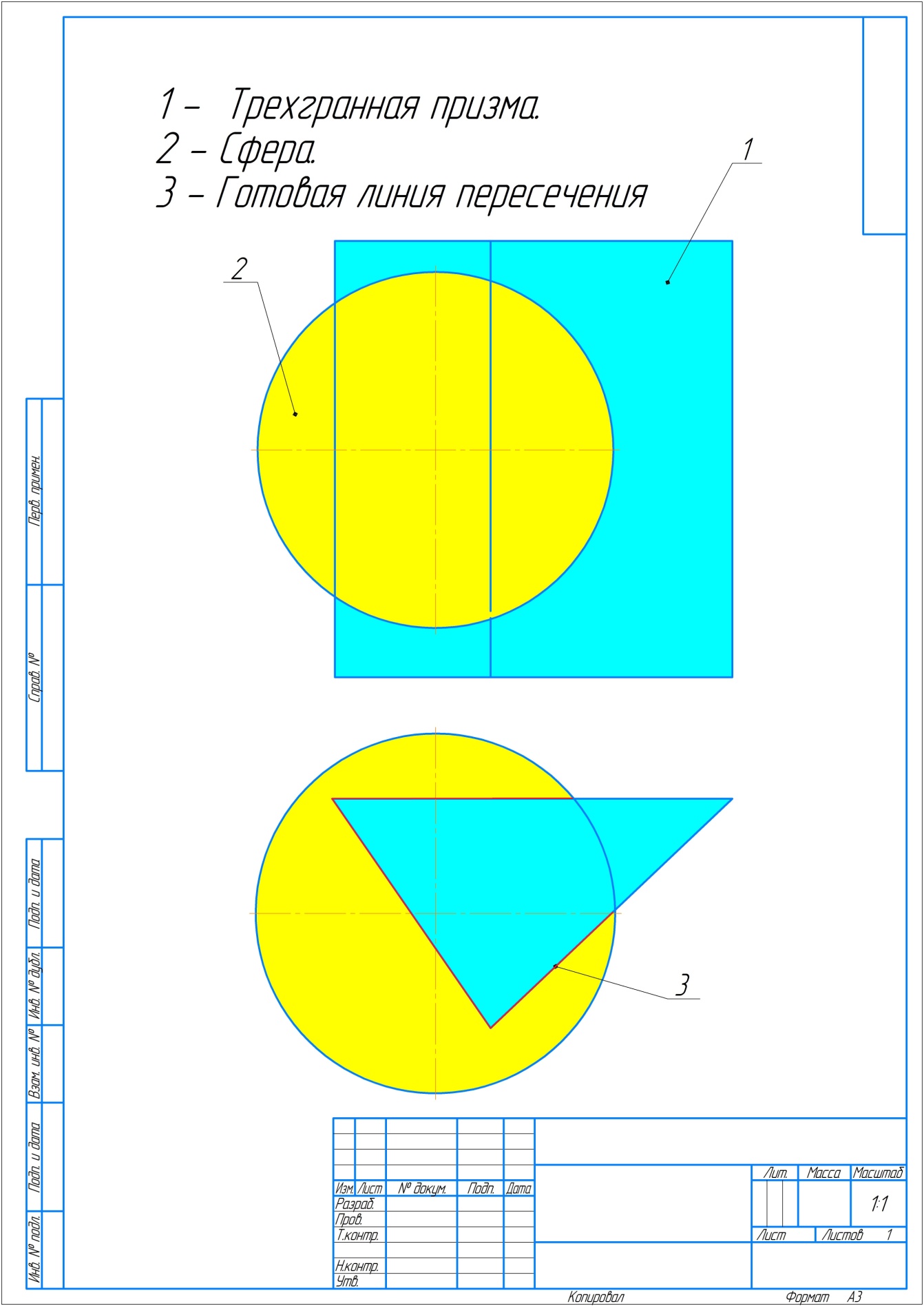 6
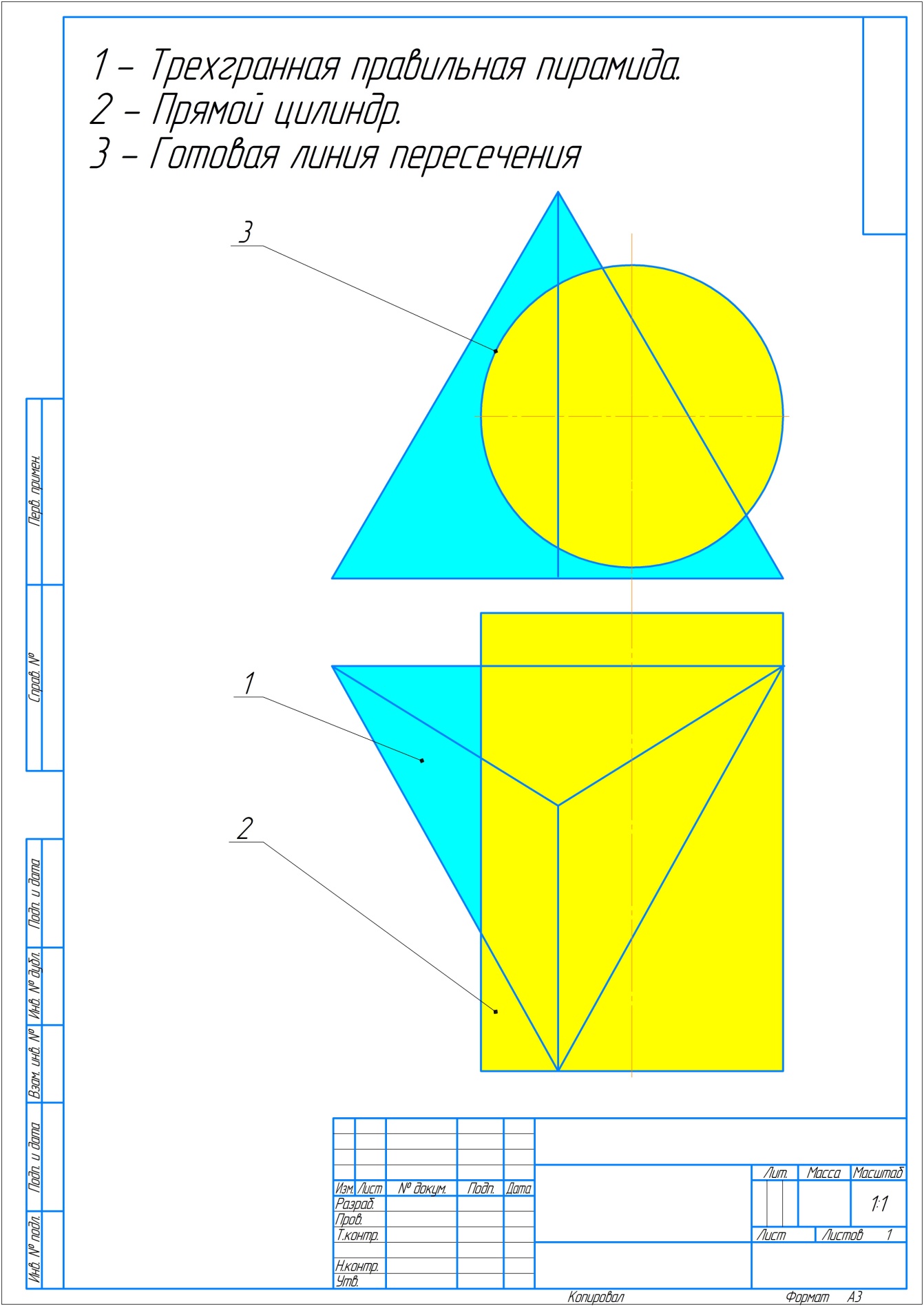 7
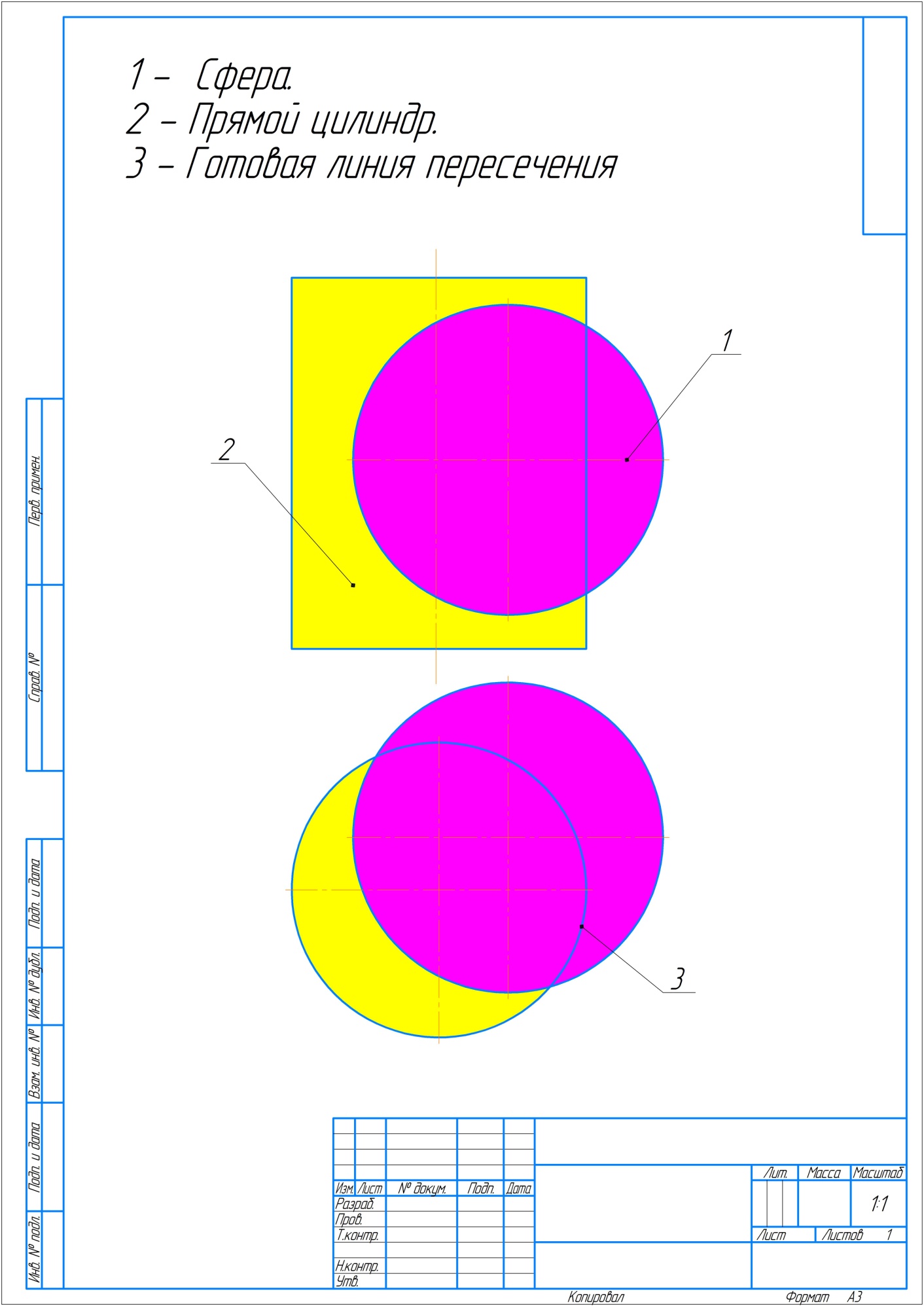 8
Файл: Алгоритм решения _ прямой конус _ сфера
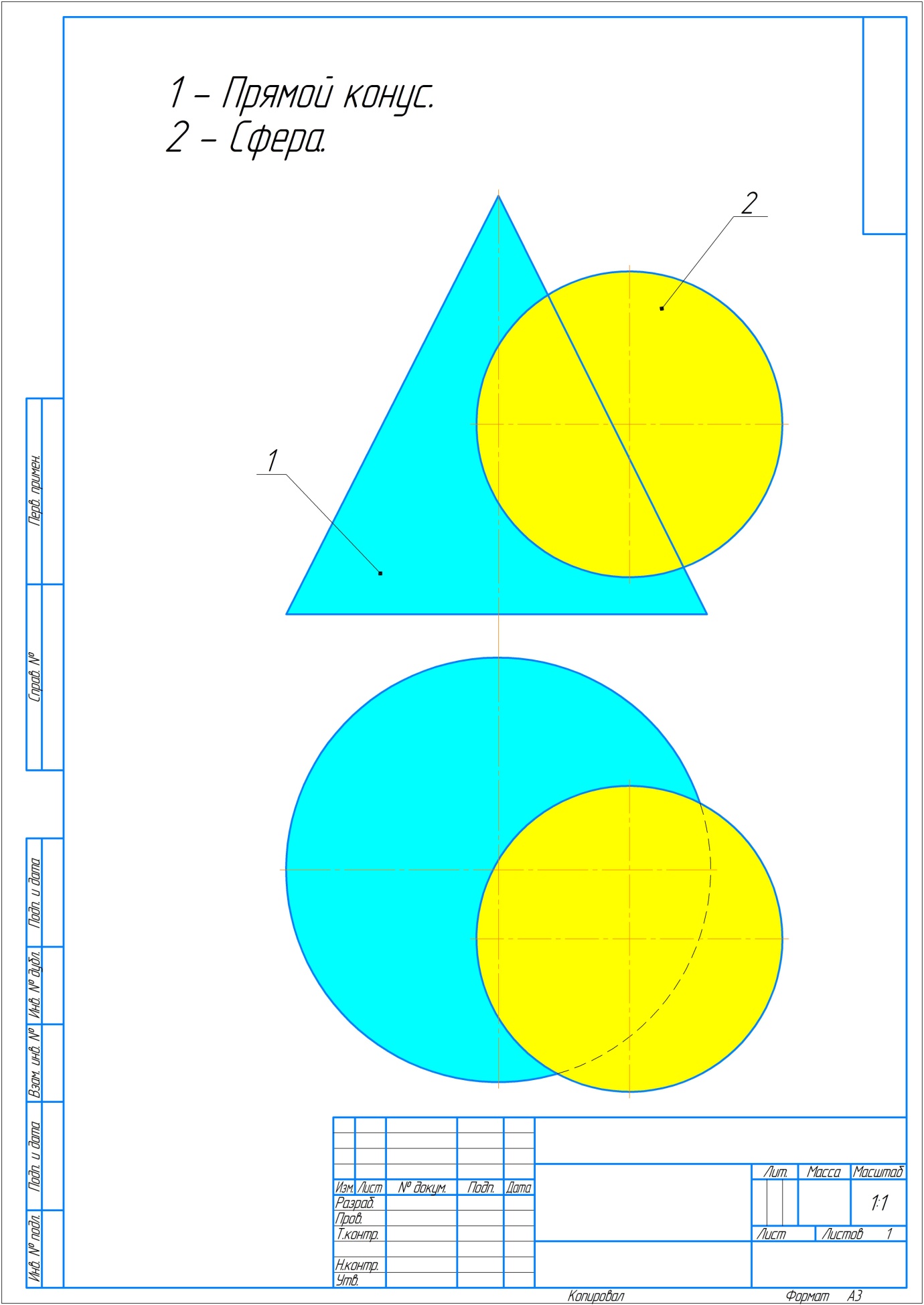 9